Flavr
Andrew Luo, Ben Ulmer, Alex Engel, Onkur Sen
CA: Negar Rahmati, Time: 10am
[Speaker Notes: Andrew Luo: design/development
Ben Ulmer: documentation/development
Alex Engel: user testing/development
Onkur Sen: manager/development]
Problem
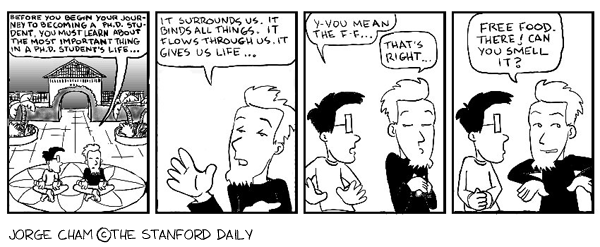 http://www.phdcomics.com/comics/archive.php?comicid=39
[Speaker Notes: http://www.phdcomics.com/comics/archive.php?comicid=39]
Solution
Flavr
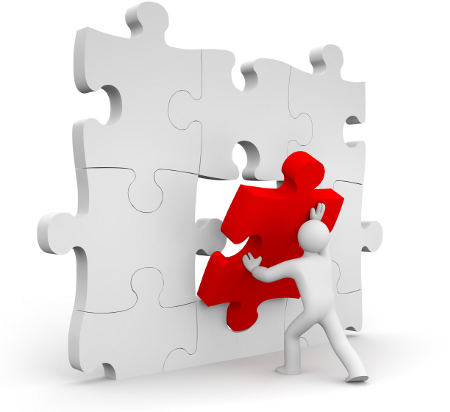 Instantly connecting hungry students with food while reducing waste
Who’s Involved?
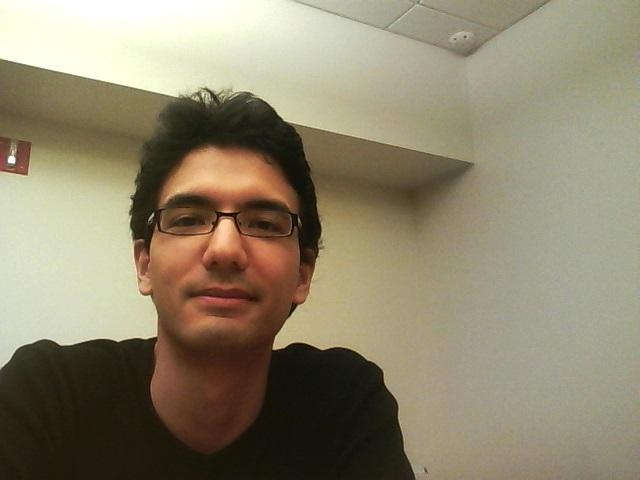 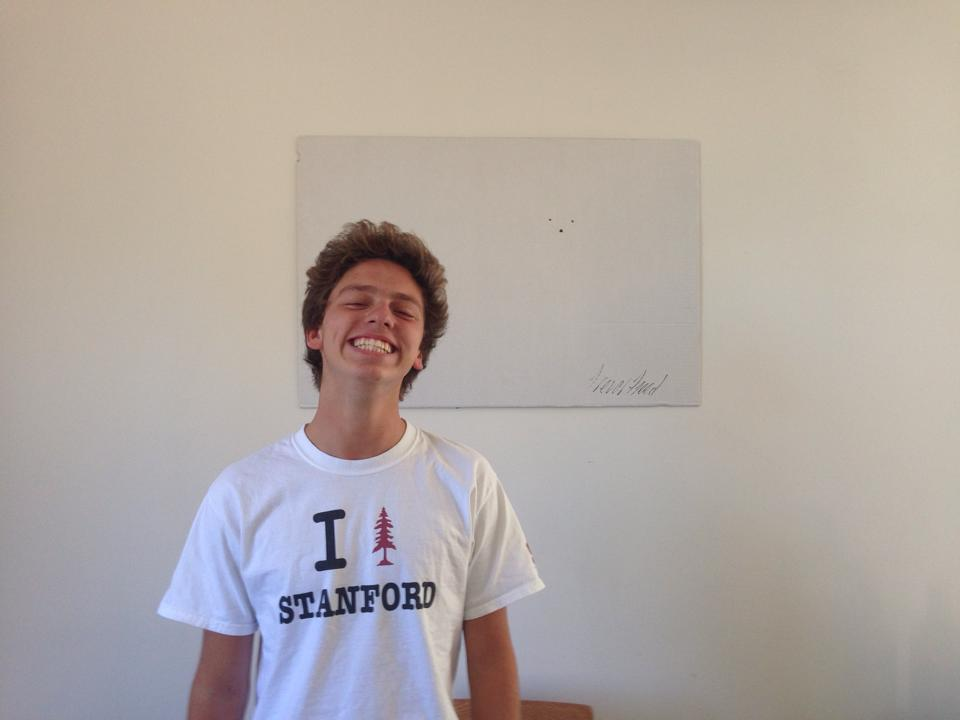 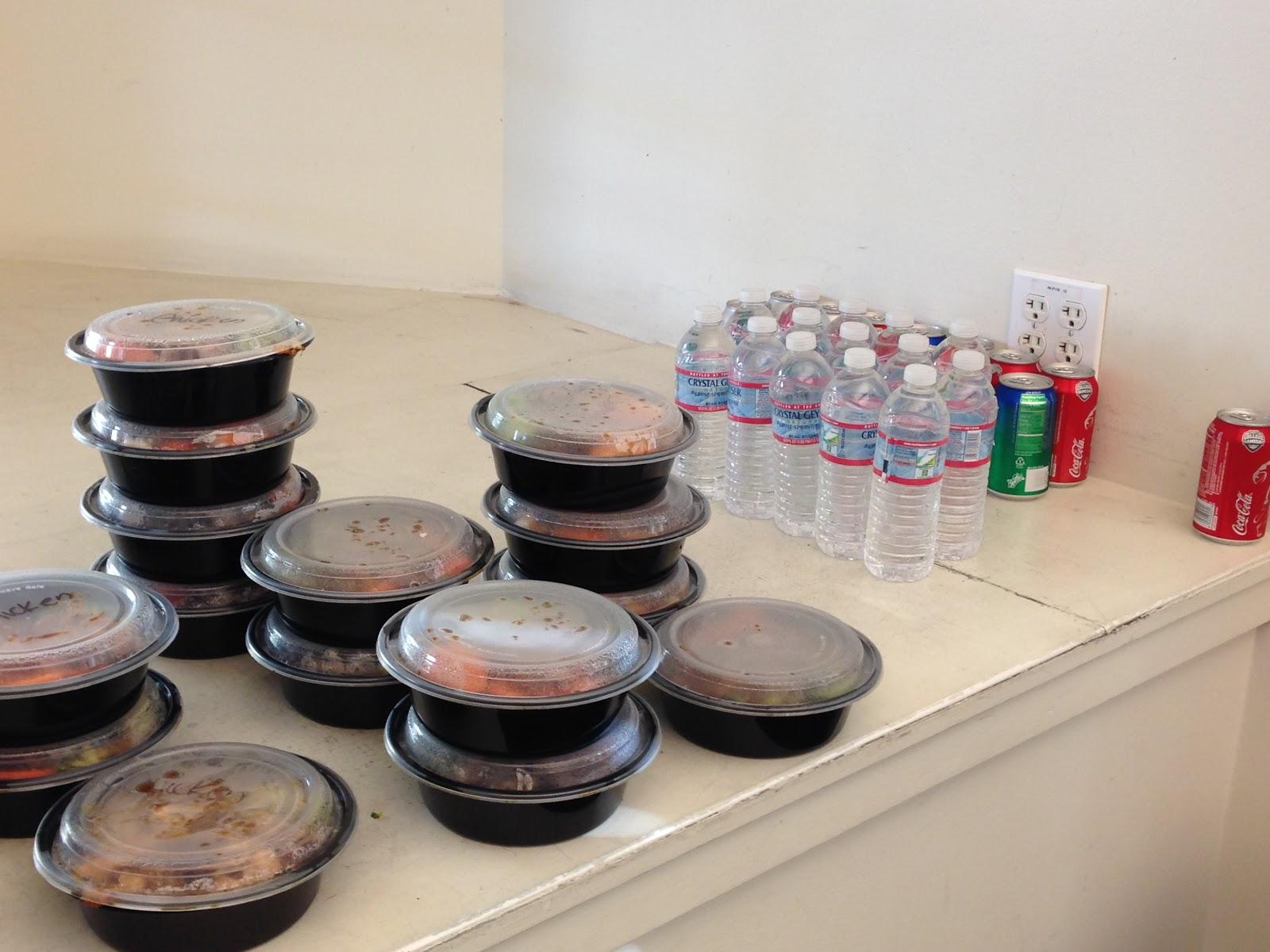 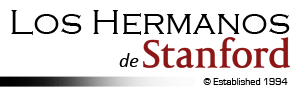 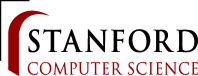 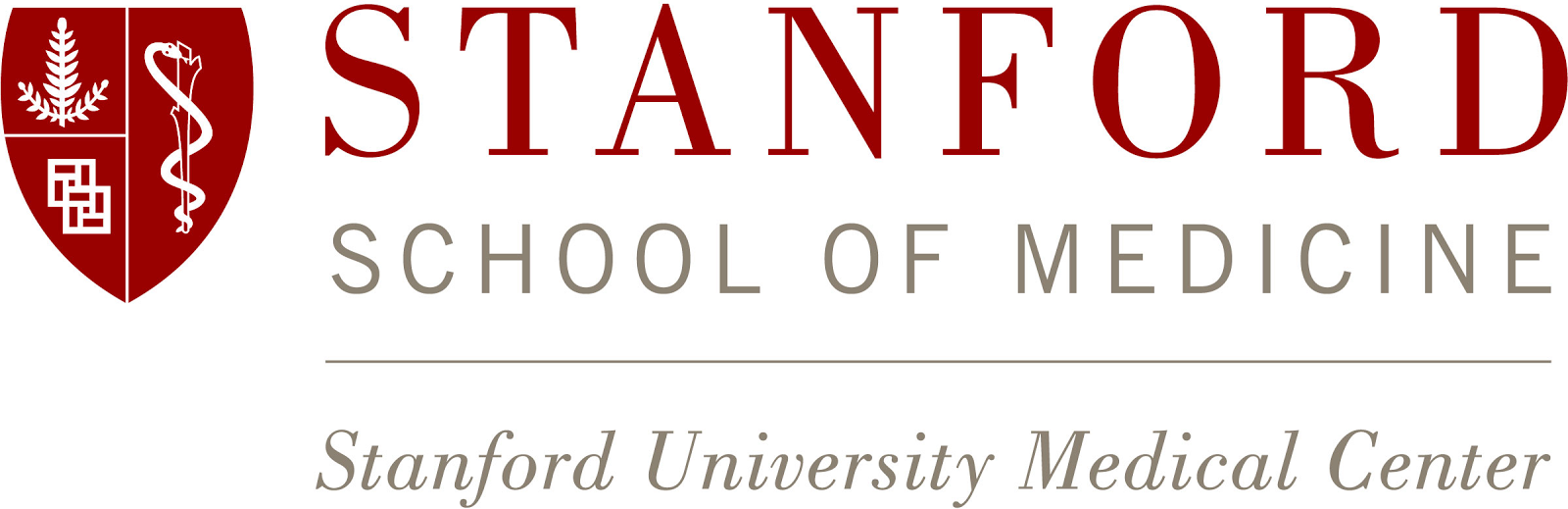 [Speaker Notes: who your participants were, why chosen, how recruited, & where interviewed]
Where Did We Interview?
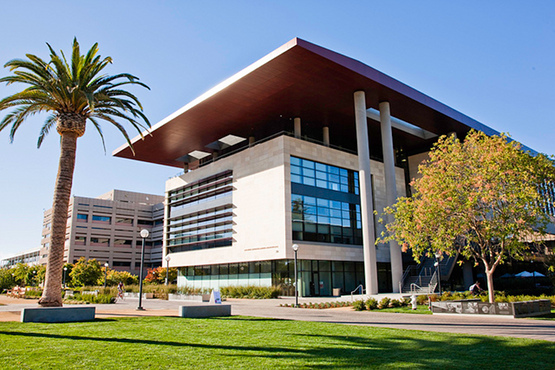 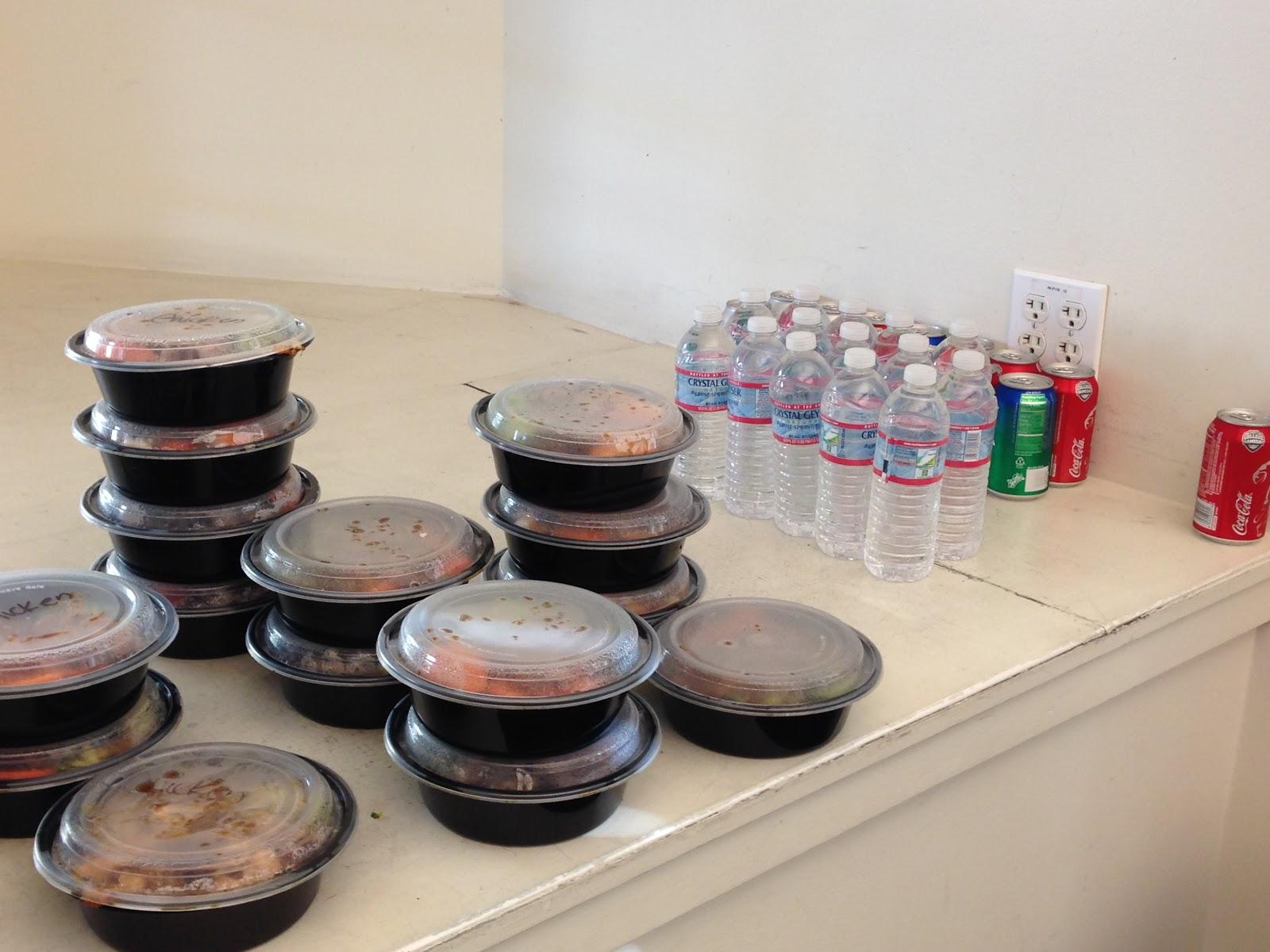 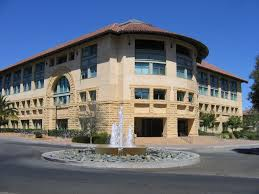 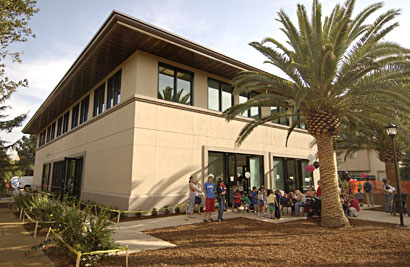 Task Analysis Results-Student
New Insight
Gluten Free
Access
Utensils
Current system: systemic, reactionary, word of mouth
[Speaker Notes: 1. Who is going to use the system?
2. What tasks do they now perform?
3. What tasks are desired?
4. How are the tasks learned?
5. Where are the tasks performed?
6. What’s the relationship between customer & data?
7. What other tools does the customer have?
8. How do users communicate with each other?
9. How often are the tasks performed? 
10. What are the time constraints on the tasks?
11. What happens when things go wrong?]
Task Analysis Results-Organizer
Use food as an advertisement for an event
Buys more food than necessary
Gives away food for free afterwards
Exceptions
[Speaker Notes: 1. Who is going to use the system?
2. What tasks do they now perform?
3. What tasks are desired?
4. How are the tasks learned?
5. Where are the tasks performed?
6. What’s the relationship between customer & data?
7. What other tools does the customer have?
8. How do users communicate with each other?
9. How often are the tasks performed? 
10. What are the time constraints on the tasks?
11. What happens when things go wrong?]
Task One: Finding Food
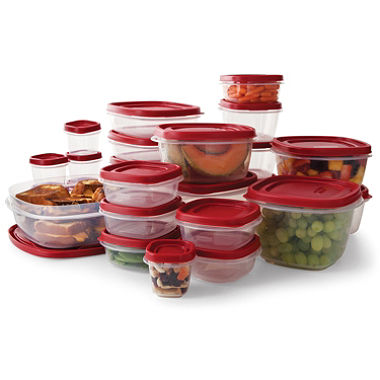 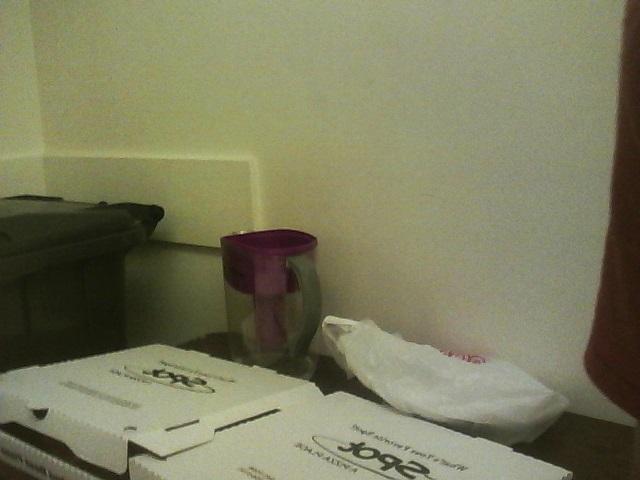 Task Two: Organizing Groups
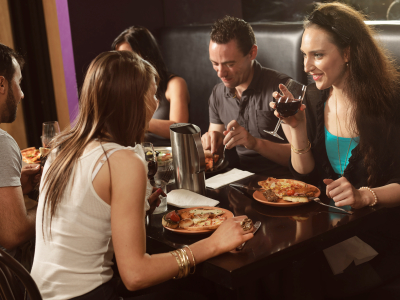 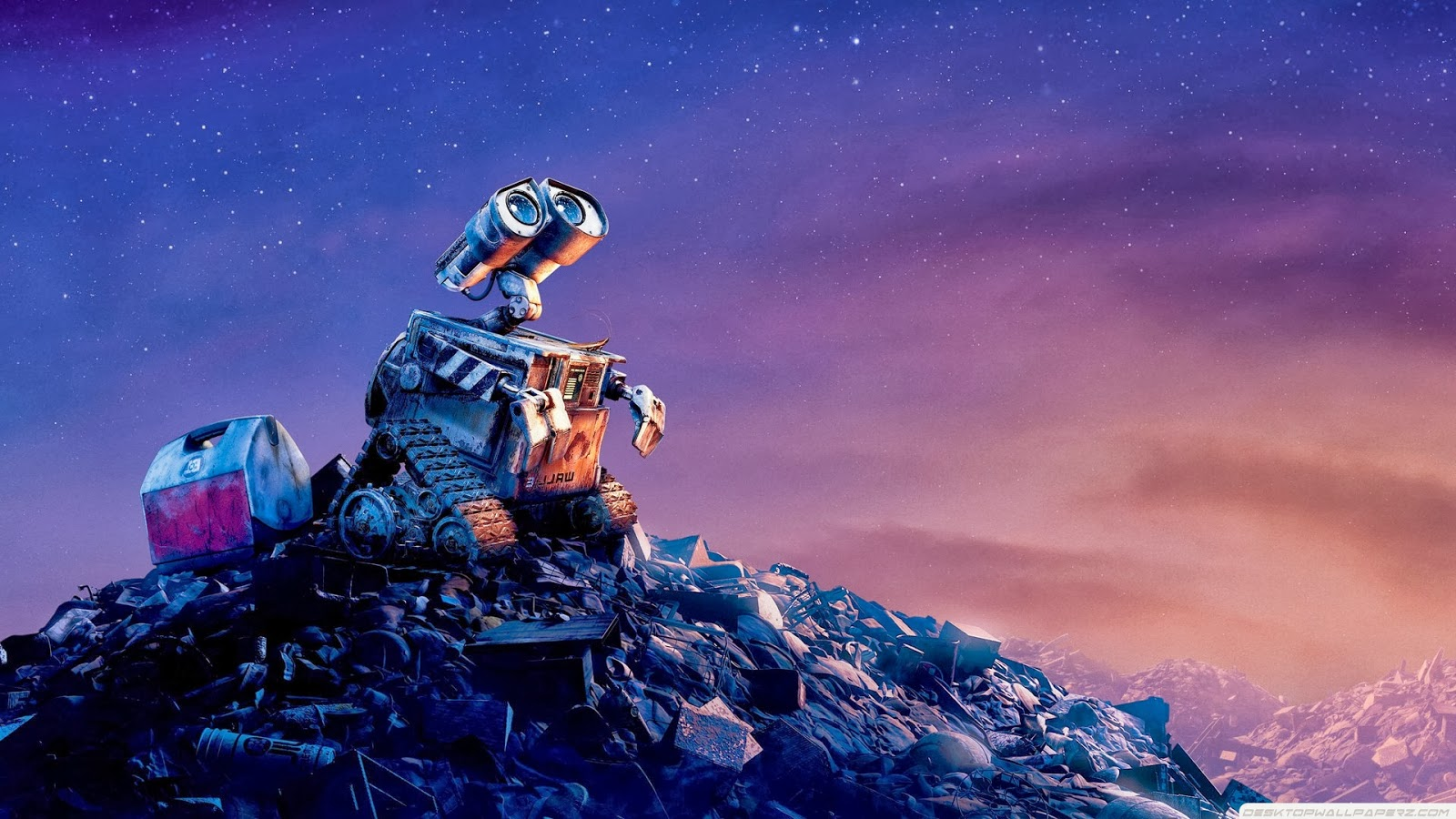 Task Three: Splitting Costs
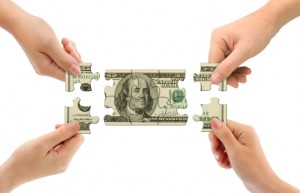 Application 1:
Broadcast availability of food
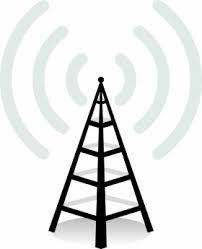 [Speaker Notes: Significance, feasibility, interest]
Application 2:
Group formation
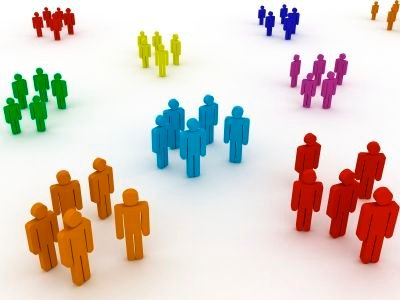 Application 3:
Crowdsourcing the process of getting food
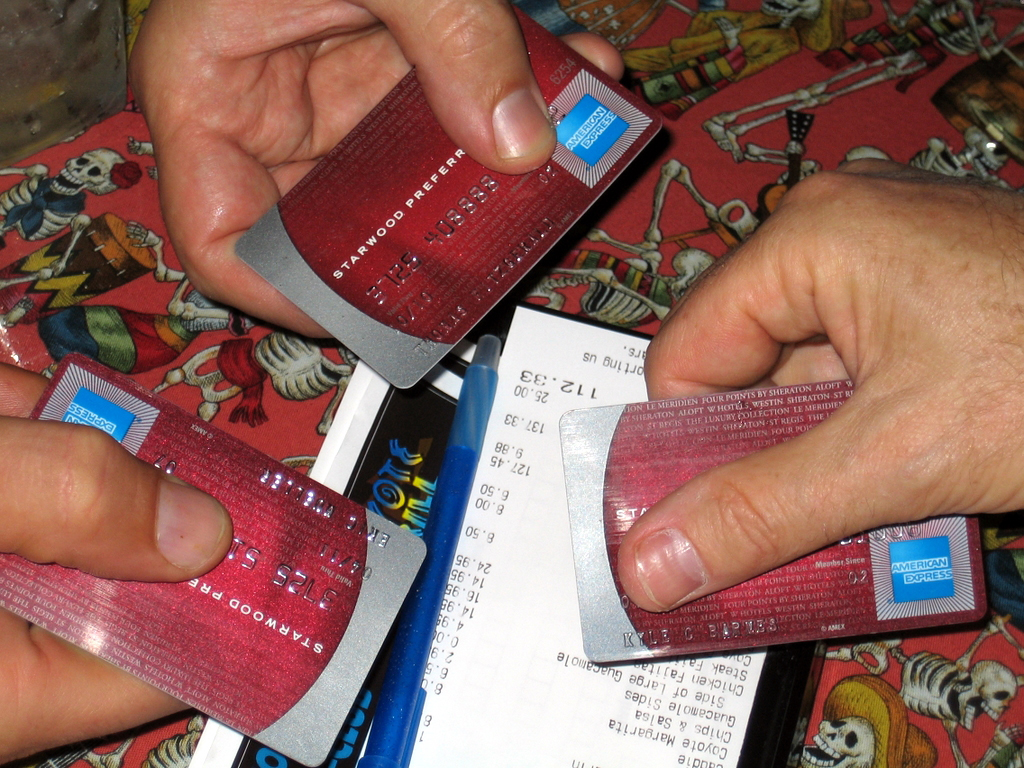 Sketches
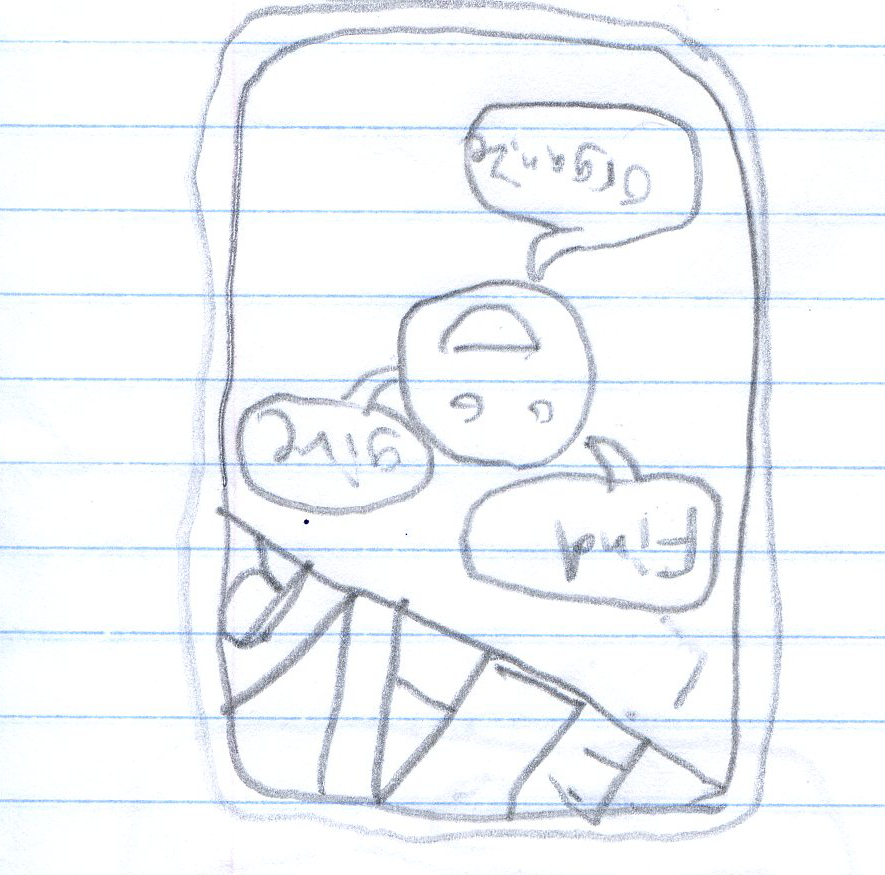 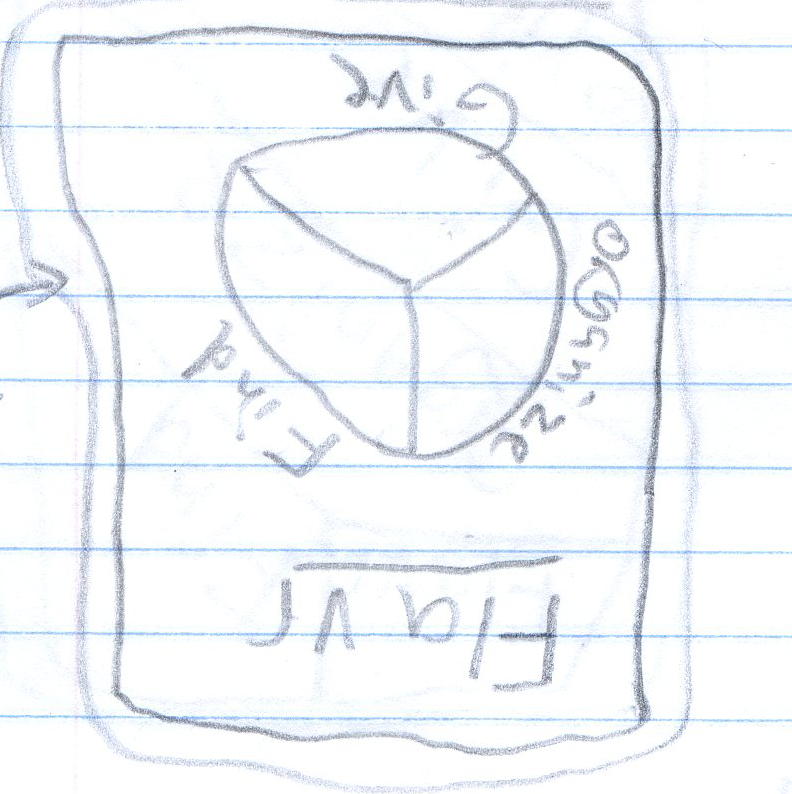 Sketches
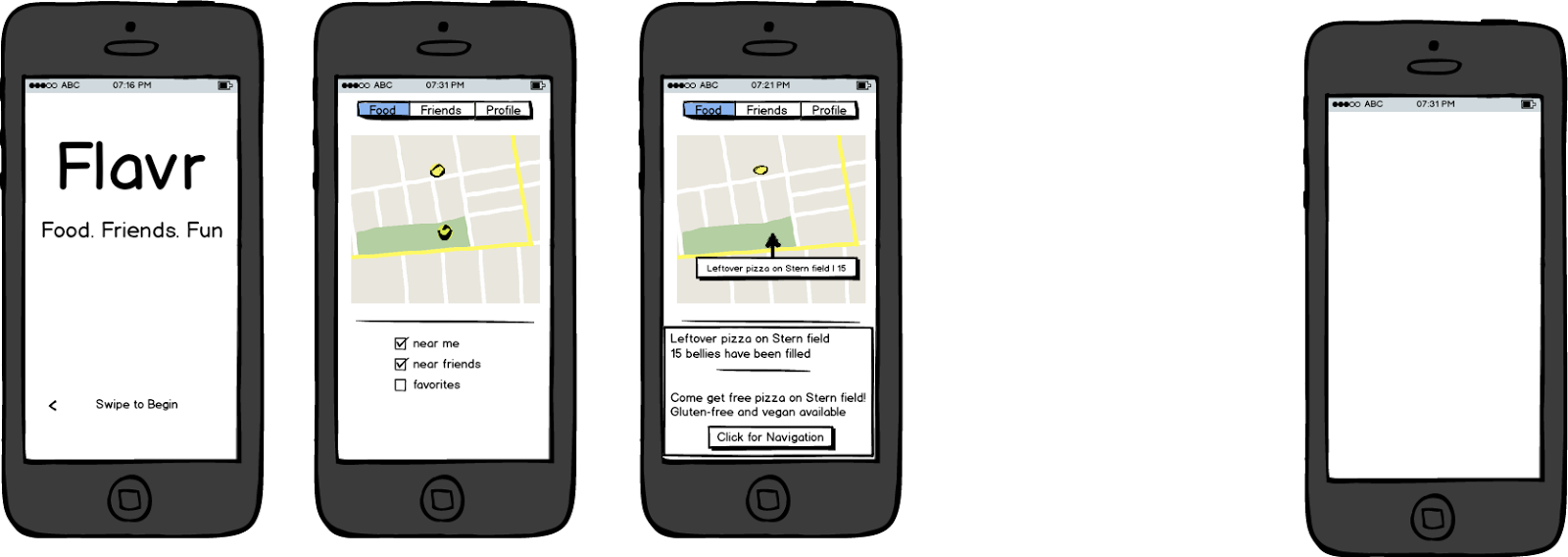 Sketches
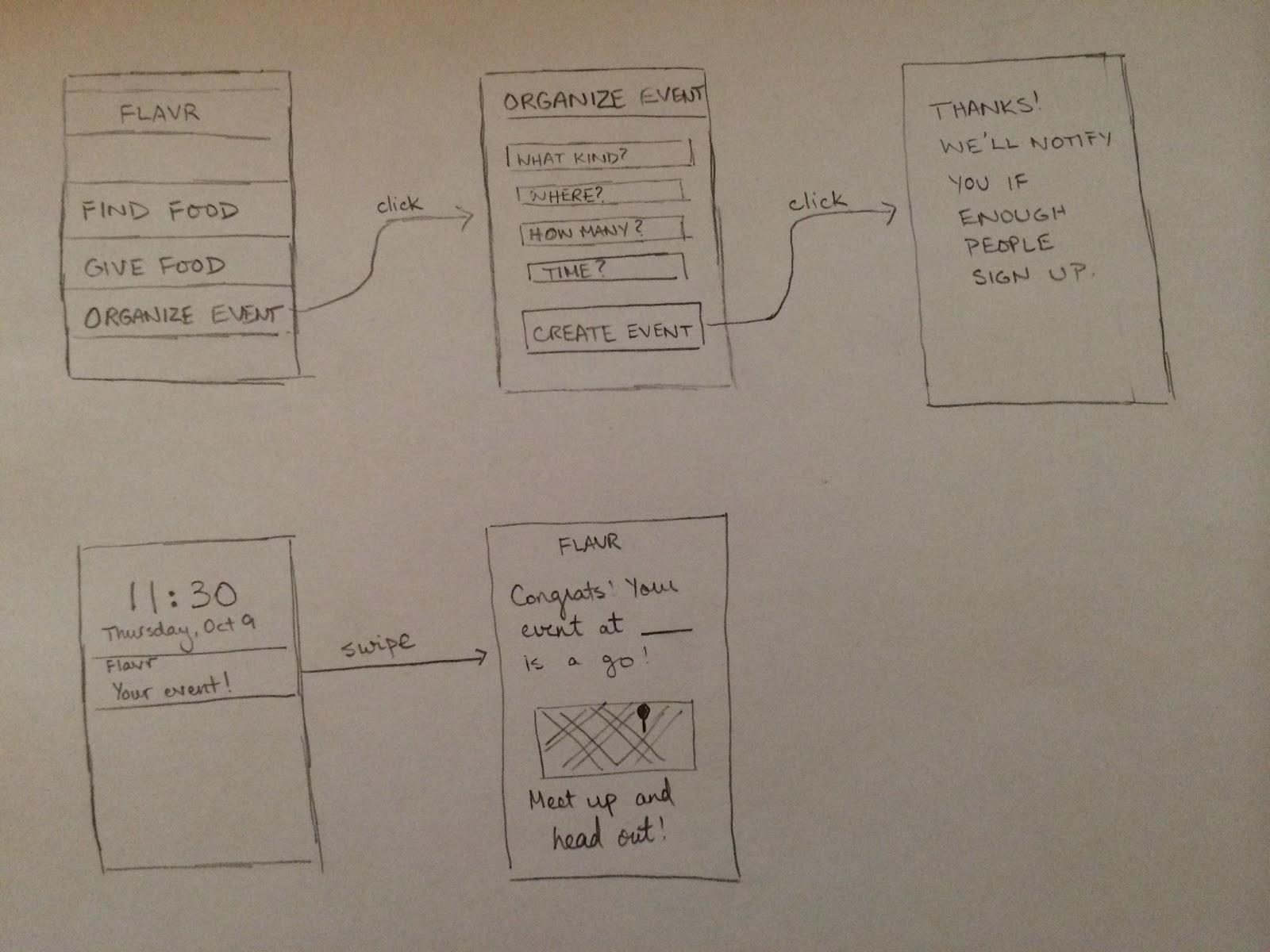 Summary
Flavr helps with food organization
CI findings
Applications